Disturbi di Personalità
PERSONALITA’
Con il termine “Personalità” si intende “una modalità strutturata di pensiero, sentimento e comportamento che caratterizza il tipo di adattamento e lo stile di vita di un soggetto e che risulta da fattori costituzionali, dello sviluppo e dell’esperienza sociale” (W.H.O., 1992, cap.V par. F60)
Disturbi di personalità
Definizione dell’Organizzazione Mondiale della Sanità: “pattern di comportamento profondamente radicati e durevoli, che si manifestano come risposte inflessibili ad una larga gamma di situazioni sociali e personali.“

pattern: i pazienti tendono ad esibire un limitato repertorio di risposte stereotipate in diversi contesti sociali e personali, e i modi di pensare, percepire e di rispondere emotivamente differiscono sostanzialmente da quelli generalmente accettate

radicati e durevoli: i pattern solitamente sono evidenti durante la tarda infanzia o l’adolescenza ma la necessità di verificarne la loro permanenza nel tempo, limita l’uso del termine “disturbo” ai soli adulti
Prerequisiti per la diagnosi del disturbo di personalità
il paziente presenta un pattern di...
comportamento
risposta emotiva
percezione di se, degli altri e del mondo
che è ...
evidente presto nella vita
persiste nell’età adulta
pervasivo
inflessibile
una deviazione rispetto la normale cultura del paziente
ABC of mental health: Disorders of personality. M Marlowe and P Sugarman, 1997;
Prerequisiti per la diagnosi del disturbo di personalità
e porta a ...
Distress a se stesso, agli altri o alla società
Disfunzionamento  nelle relazioni interpersonali, sociali o lavorative

ma non è attribuibile a…
altri disturbi psichiatrici (schizofrenia, depressione, uso sbagliato dei farmaci)
altri disturbi fisici (intossicazione acuta, malattie organiche del cervello)
ABC of mental health: Disorders of personality. M Marlowe and P Sugarman, 1997;
Epidemiologia
Prevalenza nella popolazione generale varia dal 2% al 13%, più alta negli istituti (ospedali, case di cura, e prigioni) 

Alcune diagnosi sono più frequenti nei maschi (come il Disturbo Dissociativo di Personalità), altre più frequenti nelle donne (come il Disturbo Istrionico e quello Borderline della Personalità)
Disturbi di Personalità
Cluster A — i pazienti spesso sembrano bizzarri o eccentrici
paranoide
schizoide
Schizotipico

Cluster B — i pazienti possono sembrare drammatici, emotivi, o erratici 
istrionico
narcisistico
borderline 
Antisociale

Cluster C — i pazienti si presentano come ansiosi o impauriti 
evitante
dipendente
ossessivo compulsivo
Classificazione dei Disturbi di Personalità DSM V
Cluster A
Disturbi caratterizzati dal comportamento bizzarro:

PARANOIDE: quadro caratterizzato da sfiducia e sospettosità, chi ne soffre tende ad interpretare il comportamento degli altri come malevolo, comportandosi così sempre in modo sospettoso.
SCHIZOIDE: quadro caratterizzato da distacco dalle relazioni sociali e da una gamma ristretta di espressività emotiva, chi ne soffre non è interessato al contatto con gli altri, preferendo uno stile di vita riservato e distaccato dagli altri.
SCHIZOTIPICO: quadro caratterizzato da disagio acuto nelle relazioni strette, distorsioni cognitive o percettive ed eccentricità nel comportamento, chi ne soffre ha scarso contatto con la realtà e tende a dare un'assoluta rilevanza e certezza ad alcune intuizioni magiche.
Classificazione dei Disturbi di Personalità DSM V
Cluster B
Disturbi caratterizzati da un'alta emotività:
ISTRIONICO: è un quadro caratterizzato da emotività eccessiva e da ricerca dell’attenzione, chi ne soffre tende a ricercare l'attenzione degli altri, ad essere sempre seduttivo e a manifestare in modo marcato e teatrale le proprie emozioni.

NARCISISTICO: sentimento di grandiosità, necessità di ammirazione e mancanza di empatia caratterizzano questo disturbo di personalità. Chi ne soffre tende a sentirsi il migliore di tutti, a ricercare l'ammirazione degli altri e a pensare che tutto gli sia dovuto, data l'importanza che si attribuisce.
BORDERLINE: vi è instabilità delle relazioni interpersonali, dell’immagine di sé e degli affetti, e da marcata impulsività. Solitamente chi ne soffre presenta una marcata impulsività ed una forte instabilità sia nelle relazioni interpersonali sia nell'idea che ha di sé stesso, oscillando tra posizioni estreme in molti campi della propria vita.   
ANTISOCIALE: è un quadro caratterizzato da inosservanza e violazione dei diritti degli altri. Chi ne soffre è una persona che non rispetta in alcun modo le leggi, tende a violare i diritti degli altri, non prova senso di colpa per i crimini commessi.
Classificazione dei Disturbi di Personalità DSM V
Cluster C
Disturbi caratterizzati da una forte ansietà:
EVITANTE: quadro di personalità in cui dominano inibizione, sentimenti di inadeguatezza, e ipersensibilità ai giudizi negativi. Chi ne soffre tende a evitare in modo assoluto le situazioni sociali per la paura dei giudizi negativi degli altri, presentando quindi una marcata timidezza.
DIPENDENTE: quadro caratterizzato da comportamento sottomesso e adesivo legato ad eccessivo bisogno di essere accuditi. Chi ne soffre presenta un marcato bisogno di essere accudito e seguito da parte degli altri, delegando quindi tutte le proprie decisioni.
OSSESSIVO-COMPULSIVO: quadro caratterizzato preoccupazione per l’ordine. Chi ne soffre presenta una marcata tendenza al perfezionismo ed alla precisione, una forte preoccupazione per l'ordine e per il controllo di ciò che accade.
Manifestazioni comuni dei disturbi di personalità
Aggressione
Abuso di alcool e sostanze 
Ansia e depressione
Considerevole autolesionismo 
Abbuffate, vomito, purging, ed altri disturbi dell’alimentazione
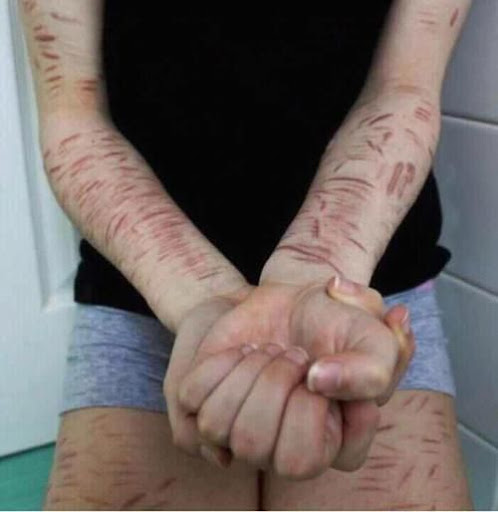 È importante differenziare...
I disturbi di personalità del cluster A dalle malattie psichiatriche psicotiche 

Ed i disturbi di personalità del cluster C dall’ansia e la depressione 

Comunque, il disturbo di personalità coesiste frequentemente con un disturbo mentale ed il paziente può presentare sintomi di ambedue
Le persone che soffrono di disturbi di personalità del cluster B si presentano frequentemente un comportamento aggressivo

Ogni storia di abuso o di disturbi del comportamento  nell’infanzia dovrebbe essere indagata, inclusi i dettagli di episodi di violenza in pubblico o a casa, comportamento offensivo o criminale ed ogni storia di carcerazione 

Idee di minaccia e di nuocere a se stesso o agli altri dovrebbero essere discusse apertamente e registrate con molta attenzione
Principi generali d’intervento
Evitare divisioni nell’equipe terapeutica

Comunicare apertamente col paziente e gli altri professionisti coinvolti

Mirare ad una relazione terapeutica stabile sul lungo termine: questo può richiedere di mettersi in ‘sintonia’ con il paziente 

Mirare al miglioramento del paziente